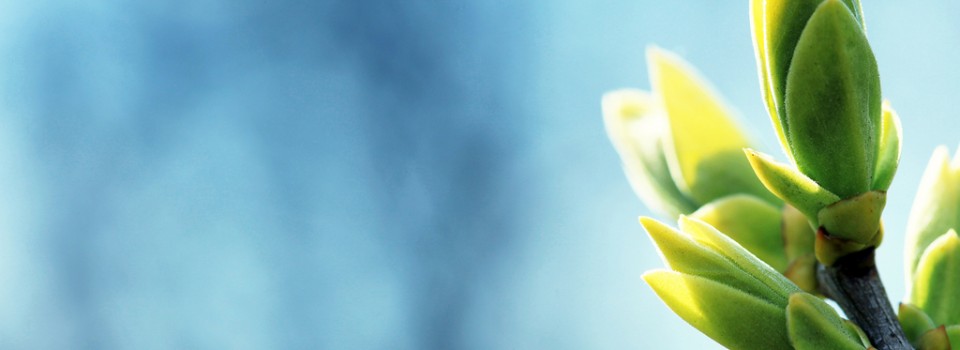 OMICS Group
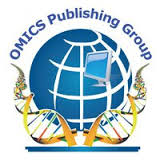 OMICS Group International through its Open Access Initiative is committed to make genuine and reliable contributions to the scientific community. OMICS Group hosts over 400 leading-edge peer reviewed Open Access Journals and organizes over 300 International Conferences annually all over the world. OMICS Publishing Group journals have over 3 million readers and the fame and success of the same can be attributed to the strong editorial board which contains over 30000 eminent personalities that ensure a rapid, quality and quick review process. OMICS Group signed an agreement with more than 1000 International Societies to make healthcare information Open Access.
Contact us at: contact.omics@omicsonline.org
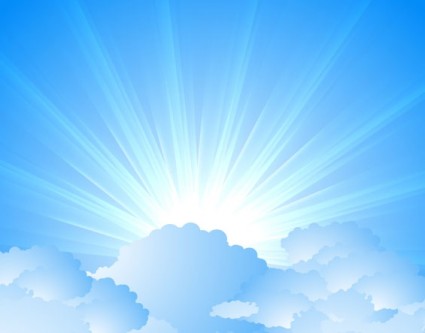 OMICS Journals are welcoming Submissions
OMICS Group welcomes submissions that are original and technically so as to serve both the developing world and developed countries in the best possible way.
OMICS Journals  are poised in excellence by publishing high quality research. OMICS Group follows an Editorial Manager® System peer review process and boasts of a strong and active editorial board.
Editors and reviewers are experts in their field and provide anonymous, unbiased and detailed reviews of all submissions.
The journal gives the options of multiple language translations for all the articles and all archived articles are available in HTML, XML, PDF and audio formats. Also, all the published articles are archived in repositories and indexing services like DOAJ, CAS, Google Scholar, Scientific Commons, Index Copernicus, EBSCO, HINARI and GALE.
For more details please visit our website: http://omicsonline.org/Submitmanuscript.php
Editorial Board Member
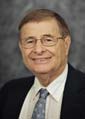 Dr. Jeffrey Jarrett                 
Professor
Department of Management Science
University of Rhode Island, USA
Tel. 1-401-874-4169
USA
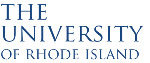 Biography
Jeffrey Jarrett is a Professor of Management Science, University of Rhode Island, 1971 to present, Chairperson, 1983-1989. Visiting Professor, Boston University Overseas Programs, 1977-1978. Economist and Statistician, Social Security Administration, Office of Research and Statistics. 
Consultant to Social Security Administration, American Petroleum Institute, National Ocean Industries Association, Michigan Bell Telephone Company, Abt Associates, Ohio Savings and Loan League, Federal Paperboard, Inc.,
> > >
Eastern Utilities, RI State Health Planning Council, New England Telephone, Apple Memorial Pro-gram in Community Pharmacy Management, URI Academy for Quality, URI Foundation, and expert witness at Rhode Island Public Utilities Commission.
Research Interests
His  current research interests include the use of multivariate quality control methods in supply chain management, health care applications and the like. Also, I have published in the areas of forecasting business and economic data for a variety of purposes.
 These includes the comparison of the information content in financial markets. These include finding the cointegreation of international and global financial markets.
> > >
Last as a correlated area of study, I have explored the ease and ability of forecasting with various computer software.
Publications
Jeffrey Jarrett (2012) and how to use vector autoregressive models for quality control: the guideline and procedures Xia Pan, Quality and Quantity, 46(3):935-948. · 0.76 Impact Factor .
Business Management
A business, also known as an enterprise or a firm, is an organization involved in the trade of goods, services, or both to consumers. Businesses are prevalent in capitalist economies, where most of them are privately owned and provide goods and services to customers in exchange for other goods, services, or money. Businesses may also be not-for-profit or state-owned. A business owned by multiple individuals may be referred to as a company.
The efficient and effective operation of a business, and study of this subject, is called management. The major branches of management are financial management, marketing management etc.
Commercial Law: It is a very detailed and well-established body of rules that evolved over a very long period of time applies to commercial transactions. The need to regulate trade and commerce and resolve business disputes helped shape the creation of law and courts. The Code of Hammurabi dates back to about 1772 BC for example, and contains provisions that relate, among other matters, to shipping costs and dealings between merchants and brokers.
Finance Management


Finance is a field that deals with the allocation of assets and liabilities over time under conditions of certainty and uncertainty. Finance also applies and uses the theories of economics at some level. Finance can also be defined as the science of money management. A key point in finance is the time value of money, which states that purchasing power of one unit of currency can vary over time.
Finance aims to price assets based on their risk level and their expected rate of return. Finance can be broken into three different sub-categories: public finance, corporate finance and personal finance.
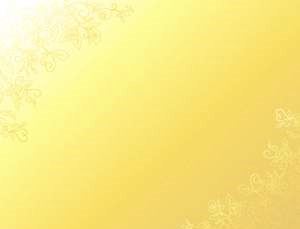 Business & Financial Affairs
Business and Economics Journal
 Accounting & Marketing
Arabian Journal of Business and Management Review
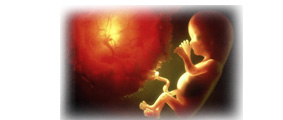 Business & Financial Affairs
Related Conferences
2nd International Conference on Business Economics and Management
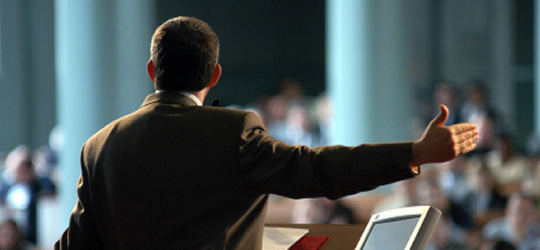 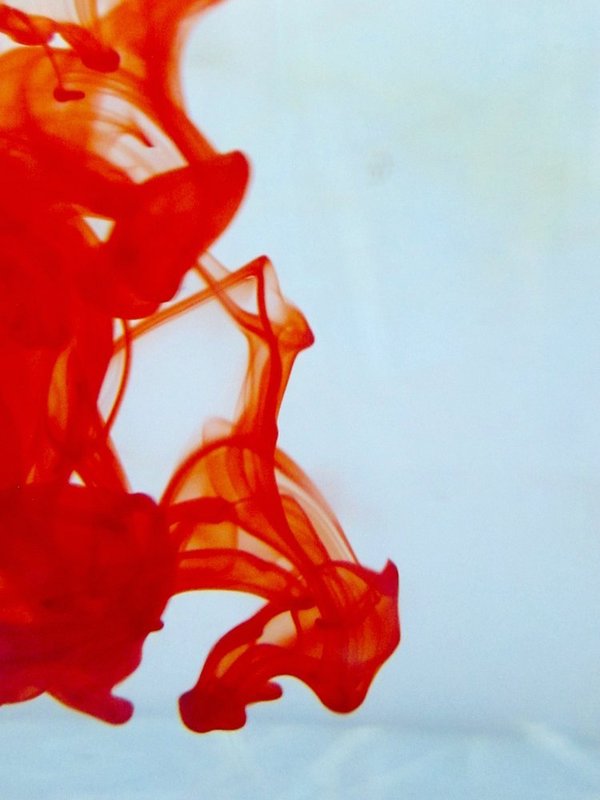 OMICS Group Open Access Membership
OMICS publishing Group Open Access Membership enables academic and research institutions, funders and corporations to actively encourage open access in scholarly communication and the dissemination of research published by their authors.
For more details and benefits, click on the link below:
http://omicsonline.org/membership.php
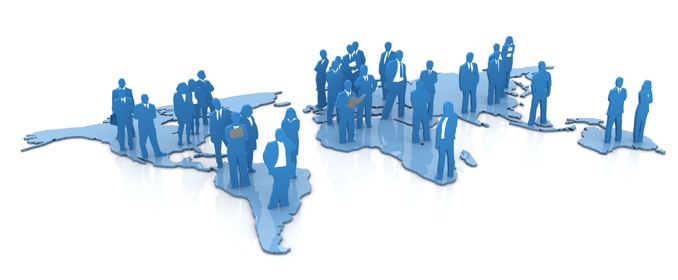 Thank You..!